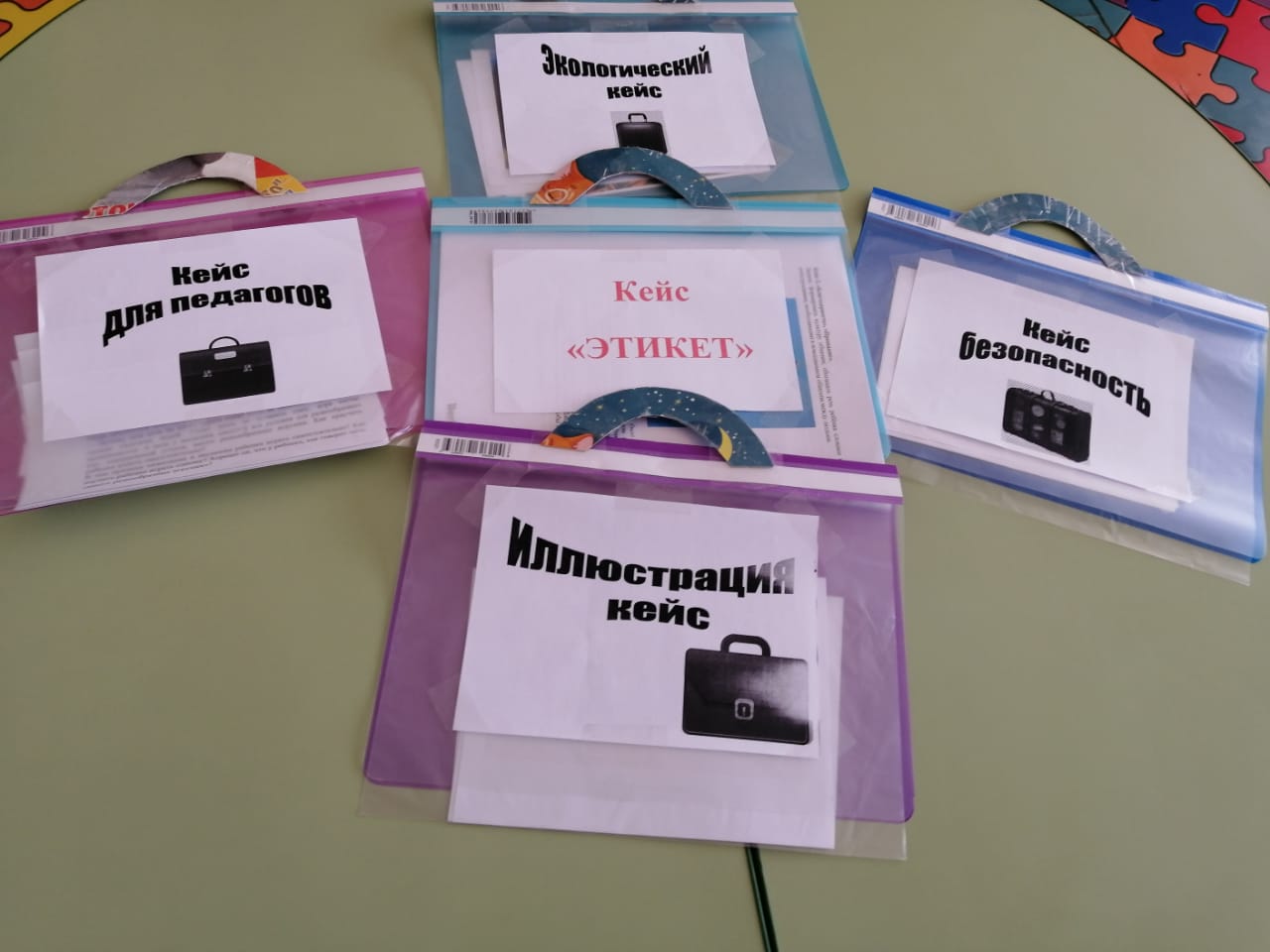 Реальные жизненные ситуации
Рассказы коллег, родителей
Произведения художественной литературы, мультфильмы с проблемным содержанием
Вопросы, поступки, игры детей
КЕЙС
Фантазийные ситуации, нелепицы
ОТПРАВНАЯ ТОЧКА для нескольких событий и идей
ЧАСТЬ какой –либо деятельности
ЧАСТЬ ЗАНЯТИЯ
Фото, видеоролики
В конце – поможет детям перейти к самостоятельной деятельности
В начале-  сформирует у детей интерес к теме, настроит на совместную работу